Kapitel 4
Fuldmagt og mellemmænd
Kap. 4 Fuldmagt og mellemmænd
I kapitel 4 gennemgås:

Fuldmagt
Fuldmagt med særlig tilværelse
Fuldmagt uden særlig tilværelse
Kommission
Handelsagenter
Fuldmagtsforhold og aftaleindgåelse (se fig. 4.2)
Fuldmagt: Aftaleloven afsnit II, §§ 10-27

HR: Fuldmagtsgiver bliver bundet af de aftaler, som fuldmægtigen indgår på fuldmagtsgivers vegne, jf. AFTL § 10, stk. 1. 


Når du (fuldmagtsgiver) giver en anden (fuldmægtig) fuldmagt til at handle på dine vegne, bliver du som hovedregel bundet af den aftale din fuldmægtig indgår med tredjemand.
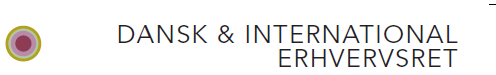 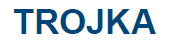 Fuldmagt og mellemmænd
En aftale kan i nogle tilfælde rammes af ugyldig-hed, hvis der er handlet i strid med en fuldmagt.

I fuldmagt sondres mellem bemyndigelse og legitimation:
Bemyndigelse/beføjelse: Den interne instruks mellem fuldmagtsgiver og fuldmægtig. Indholdet af denne instruks er som udgangspunk tikke kendt for omverdenen.
Legitimatin: Den ydre fuldmagt der er synlig og kendt for omverdenen.
Fuldmagt og mellemmænd
2 fuldmagtsformer
Fuldmagt med særlig tilværelse:
Stillingsfuldmagt, jf. AFTL § 10, stk. 2
Specialfuldmagt, jf. § AFTL § 13
Offentlig bekendtgjort fuldmagt, jf. AFTL § 14, stk. 1
Skriftlig fuldmagt/forevisningsfuldmagt, AFTL § 16, stk. 1
Fuldmagt uden særlig tilværelse
Kaldes også § 18-fuldmagt
1.1 Fuldmagt med særlig tilværelse
Stillingsfuldmagt, AFTL § 10, stk. 2
En ansat, har via sin stilling, fuldmagt til at handle på vegne af fuldmagtsgiver (arbejdsgiver).
Fuldmægtigen (den ansatte) har udadtil fuldmagt til at handle inden for stillingens grænser, dvs. den ansatte kan indgå de aftaler med tredjemand, som er sædvanlige for stillingen.
En salgsekspedient kan i sagens natur indgå aftaler om salg af varer fra butikken, men kan ikke indgå aftaler med et reklamebureau om ny markedsføringskampagne, medmindre hun har fået en udvidet bemyndigelse/særlig tilladelse fra fuldmagtsgiver.
1.1 Fuldmagt med særlig tilværelse
Stillingsfuldmagt (fortsat)
Situation: Fuldmægtigen indgår en aftale med tredje-mand, der overskrider bemyndigelsen (den interne instruks fra fuldmagtsgiver).
Fuldmagtsgiver er bundet af de aftaler fuldmægtigen indgår med tredjemand i strid med den interne instruks, hvis tredjemand var i god tro, jf. AFTL § 11, stk. 1.

God tro: Hvis det vurderes at tredjemand ikke indså eller burde have indset, at fuldmægtigen indgik en aftale der lå uden for sine beføjelser (den interne instruks).
1.1 Fuldmagt med særlig tilværelse
Stillingsfuldmagt (fortsat)
Situation: Fuldmægtigen indgår en aftale med tredje-mand, der ligger uden for legitimationen (stillingsfuld-magtens sædvanlige grænser).
Fuldmagtsgiver er ikke bundet af de aftaler fuldmæg-tigen indgår med tredjemand, hvis de ligger uden for stillingens grænser, uanset tredjemands gode tro. 

Erstatning: Hvis fuldmagtsgiver lider et økonomisk tab, fordi fuldmægtigen har handlet groft uagtsom eller forsætligt, kan fuldmægtigen i sjældne grove tilfælde blive erstatningsansvarlig overfor arbejdsgiveren.
1.1 Fuldmagt med særlig tilværelse
Stillingsfuldmagt (fortsat)
Ophør: 
En stillingsfuldmagt ophører og tilbagekaldes ved at fuldmægtigen fjernes fra stillingen, fx opsiges eller bortvises.
Arbejdsgiveren bliver bundet af de aftaler den opsagte indgår med tredjemand i opsigelsesperioden.
I en opsigelsesperiode bør fuldmagtsgiver tage stilling til om fuldmægtigen stadig skal have fuldmagt til at indgå de samme aftaler udadtil, eller der skal laves en ændring frem til fratrædelsestidspunktet.
1.1 Fuldmagt med særlig tilværelse
Specialfuldmagt, AFTL § 13
Kaldes også for legitimationsfuldmagt.
Fuldmagten er en særskilt erklæring, der meddeles direkte fra fuldmagtsgiver til tredjemand.
Tredjemand får direkte besked om fuldmagtens indhold
Kan være både mundtlig og skriftlig.
En specialfuldmagt ophører/tilbagekaldes på samme måde som den blev stiftet.
Tilbagekaldelsen får virkning når den er kommet frem – behøver ikke komme til tredjemands kundskab.
1.1 Fuldmagt med særlig tilværelse
Offentlig bekendtgjort fuldmagt, AFTL § 14
Offentlig bekendtgjort fuldmagt - fx kuratorfuldmagt, der får fuldmagt til at behandle et konkursbo og varetage boets interesser eller udstedelse af prokura om at kunne handle på vegne af fx et selskab eller en forening.
Fuldmagtsgiver oplyser om fuldmagten til almenheden, fx i massemedier, avis, tidsskrifter, Statstidende, i en cirkulæreskrivelse  mv.
Fuldmagten ophører/tilbagekaldes på samme måde som den blev stiftet.
1.1 Fuldmagt med særlig tilværelse
Skriftlig fuldmagt/forevisningsfuldmagt, AFTL § 16
En skriftlig fuldmagt, der er beregnet til forevis-ning for andre – fx  ”hent min pakke-fuldmagt”, generalfuldmagt.
Ophører når fuldmagten tilbagegives til fuld-magtsgiver eller fuldmagten tilintetgøres.
1.2 Fuldmagt uden særlig tilværelse
Denne type fuldmagt er kendetegnet ved, at den ikke er kendt eller synlig for omverdenen.
Kaldes også for en § 18-fuldmagt.
Fuldmagten/instruksen gives ofte mundtligt, men kan også gives skriftligt.
Der sondres ikke mellem bemyndigelse og legitimation, da fuldmagtens omfang og bemyndigelsen er sammenfaldende.
1.2 Fuldmagt uden særlig tilværelse
Aftaler i strid med fuldmagten: Fuldmagtsgiver er ikke bundet af aftaler som fuldmægtigen indgår i strid med en § 18-fuldmagt, uanset om tredjemand var i god tro, jf. AFTL § 11, stk. 2.
Tilbagekaldelse af fuldmagten kan ske på samme måde som den er givet.
En tilbagekaldelse får virkning når den er kommet frem – behøver ikke at komme til kundskab.
Fuldmagt - Erstatning til tredjemand
AFTL § 25 – erstatning til tredjemand:
Den der udadtil optræder som fuldmægtig for en anden, indestår for, at han rent faktisk har fornøden fuldmagt til at handle og indgå aftaler på vegne af fuldmagtsgiver.
Fuldmægtigen er ved aftalens indgåelse garant for at:
Fuldmagten eksisterer,
Fuldmagten ikke er tilbagekaldt og
Fuldmagten ikke er overskredet
Fuldmagt - Erstatning til tredjemand
AFTL § 25 – erstatning til tredjemand (fortsat):

HR: Hvis fuldmægtigen ikke havde den fornødne fuldmagt til at handle, og aftalen derfor falder til jorden, kan tredjemand forlange erstatning hos fuldmægtigen, hvis han lider et økonomisk tab.
Undtagelse: Erstatning kan ikke komme på tale, hvis tredjemand vidste eller burde vide, at fuldmægtigen ikke havde den fornødne fuldmagt.
Undtagelse: Erstatning kan ikke komme på tale, hvis fuldmægtigen indgår aftaler, og ikke ved at fuldmagten i mellemtiden er blevet tilbagekaldt.
2. Kommission (se fig. 4.6)
Loven og parterne:
Kommissionsloven er med få undtagelser deklaratorisk, dvs. parterne kan aftale andre retningslinjer for deres samarbejde, end det som står i loven.
Kommissionær: Den der har påtaget sig at sælge eller købe varer, værdipapirer eller andet løsøre for en andens regning, men i eget navn. Kommissionæren er professionel handlende, som køber eller sælger inden for sit erhverv. Han har fx varer i kommission.
Kommittent: Den, for hvis regning salget eller købet skal ske. Kommittenten ejer de varer som kommissionæren sælger.
Kommissionsaftalen: Aftalen mellem kommittent og kommissio-nær er ikke kendt for omverdenen.
Kommission (se fig. 4.6)
Aftaleindgåelse:
De aftaler kommissionæren indgår med tredjemand, på vegne af kommittenten, er som hovedregel bindende for kommittenten, også selvom aftalen med tredje-mand, er indgået i strid med retningslinjerne i kommis-sionsaftalen.
Undtagelse: Hvis tredjemand er i ond tro, kan aftalen mellem kommissionær og tredjemand rammes af ugyldighed, fx en salgs- eller købsaftale.
Kommission
Forholdet mellem kommittent og kommissionær (se fig. 4.6)
Kommissionærens pligter – KMSL §§ 7-26, fx:
Overholde den indgåede kommissionsaftale.
Varetage kommittentens interesser.
Undersøgelsespligt af varer der modtages til salg.
Adskille kommittentens varer fra egne vare.
Drage omsorg for kommittentens varer.
Holde kommittentens varer behørigt brandforsikret.
Kommissionærens misligholdelse:
Kommittenten kan forlange erstatning, hvis kommissionæren ikke opfylder sine pligter, og det medfører et økonomisk tab for kommittenten.
Kommittenten kan ikke rette et evt. krav mod tredjemand.
Kommission
Forholdet mellem kommittent og kommissionær (se fig. 4.6)
Kommissionærens rettigheder (KMSL §§ 27-39), fx:
Kommissionæren har krav på at få refunderet de udgifter han afholder på kommittentens regning.
Modtage sin opnåede provision fra kommittenten.
Tilbageholdsret og håndpanteret i kommittentens varer, hvis provision ikke betales.
Kommission
Forholdet mellem kommittent og tredjemand (se fig. 4.6)
Kommittent vs. tredjemand (køber):
En tredjemand handler direkte med kommissionæren og har ingen kontakt til kommittenten.
Kommissionæren er den ansvarlige sælger, også  ift. købeloven. Krav der udspringer af fejl og mangler ved det solgte kan ikke rettes mod kommittenten, men skal rettes mod kommissionæren (sælger).
Kommission
Forholdet mellem kommittent og tredjemand
Kommittent vs. tredjemand (kommissionærens kreditorer) se fig. 4.7:
Situation: Kommissionæren betaler ikke sine regninger:
Til dækning af gæld, kan kommissionærens kreditorer foretage udlæg i og/eller tvangssælge kommissionærens aktiver, fx varer, bankindestående, tilgodehavende mv.
Kommittenten har ejendomsret til de varer, som står hos kommissionæren – kommissionærens kreditorer kan derfor ikke foretage udlæg i disse aktiver. Betingelse:
Varerne skal kunne identificeres/være adskilt fra kommissionærens øvrige/egne varer.
Penge, fx købesummer, tilhørende kommittenten skal kunne identificeres/være adskilt fra kommissionærens egne penge.
Kommission
Kommissionsforholdets ophør, KMSL §§ 46-52
Kommissionsaftalen kan til enhver tid opsiges med et passende varsel.
I nogle kommissionsaftaler er der aftalt en kommissionsperiode eller aftalt en specifik. opgave som skal løses, hvorefter aftalen ophører
Opsigelse i utide kan medføre erstatningspligt for tab.
3. Handelsagenter (se fig. 4.8)
Handelsagentloven
En handelsagent er en selvstændig erhvervsdrivende, der mod betaling har påtaget sig at sælge og/eller købe varer for agenturgiver, ved at indhente tilbud(ordrer) fra tredjemand.
Aflønning sker som provision.
Handelsagenten handler i agenturgivers navn og for agenturgivers regning, modsat kommissionæren der handler i eget navn.
Handelsagenter
Aftaleindgåelse  (se fig. 4.8)
Tilbud og accept: Agenten sender de indhentede tilbud til agenturgiver, der skal acceptere eller afvise tilbuddet direkte overfor tredjemand. 
Hvis agenturgiver ikke vil acceptere et tilbud, skal tredjemand have besked fra agenturgiver uden ugrundet ophold, ellers er agentur-giver bundet, og aftalen skal opfyldes, jf. HAL § 17.
Tilbagekaldelse: Tredjemand kan tilbagekalde sit tilbud inden eller senest samtidig med at tilbuddet kommer til agenturgivers kundskab, jf. HAL § 18.
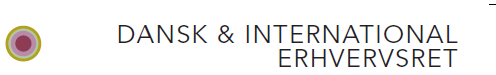 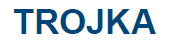 Handelsagenter
Forholdet mellem agenturgiver og agenten
Agenturgivers pligter:
Handle loyalt og redeligt.
Stille nødvendige materialer og oplysninger til rådighed, så agenten kan udføre arbejdet og løse opgaven.
Underrette agenten om accept eller afslag på de tilbud agenten sender til agenturgiver, og underrette om aftaler som ikke gennemføres.
Sende provisionsberegning til agenten hvert kvartal.
Handelsagenter
Forholdet mellem agenturgiver og agenten
Handelsagentens pligter:
Handle loyalt og redeligt.
Pligt til at varetage agenturgivers interesser. Agenten kan have flere varer i agentur, og salg af et konkurrerende produkt kræver agenturgivers samtykke.
Handelsagenter
Forholdet mellem agenturgiver og agenten
Handelsagenten kan ikke uden særlig bemyndigelse:
Indgå bindende aftaler med tredjemand – gør han det alligevel, og agenturgiver ikke vil være bundet, skal agenturgiver sørge for at give tredjemand besked uden ugrundet ophold. Gør agenturgiver ikke dette, bliver han bundet.
Modtage betaling, give henstand, afslag eller kredit.
Træffe afgørelse i en reklamation fra tredjemand, fx om mangler, forsinkelse mv., men agenten kan modtage reklamationen med samme virkning, som hvis den var modtaget af agenturgiver.